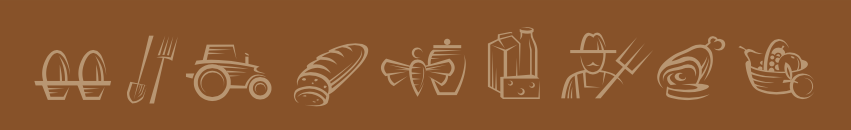 Využití sociálních sítí pro propagaci regionálních potravin
Tomáš Petřík, DiS.
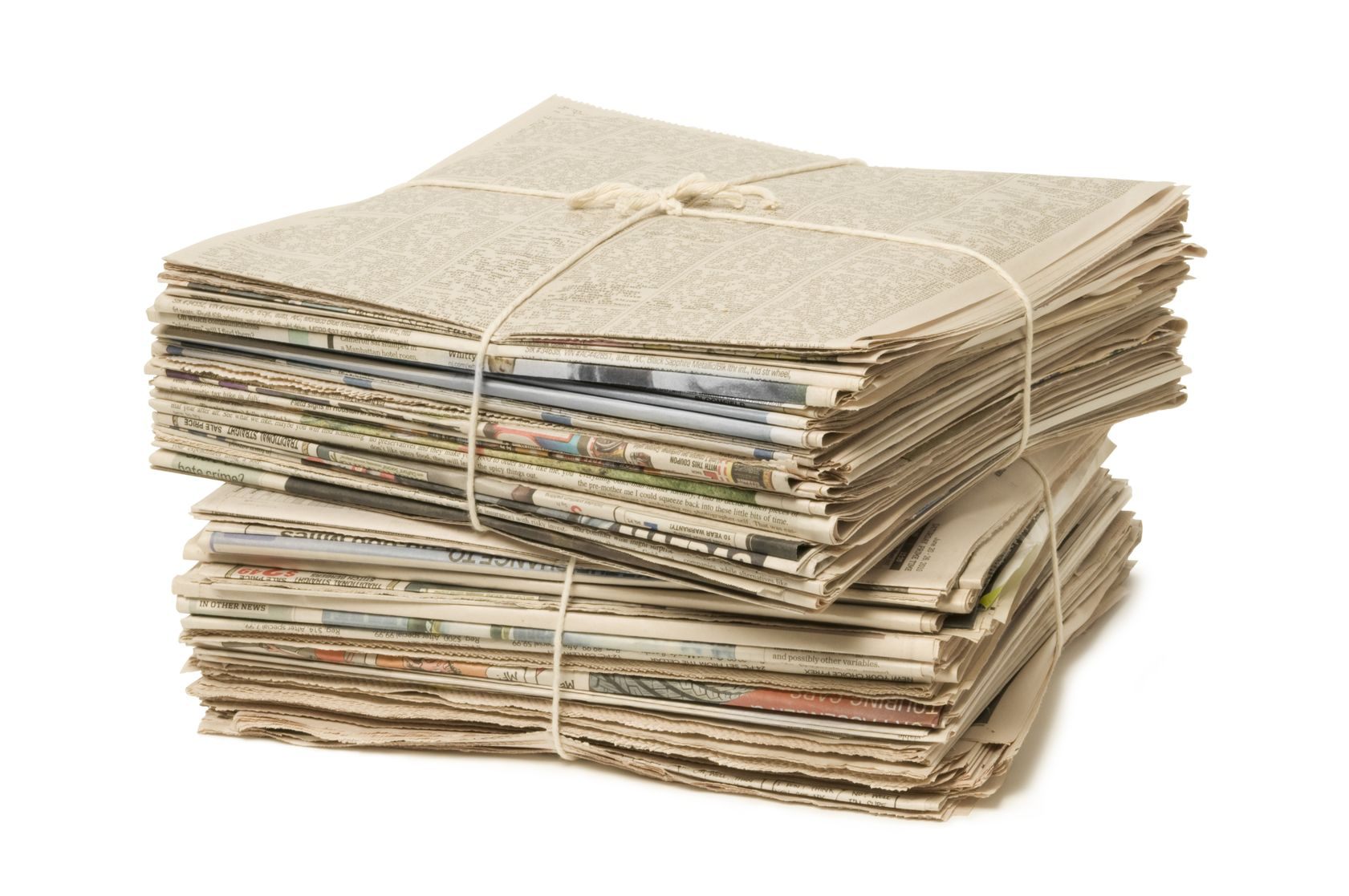 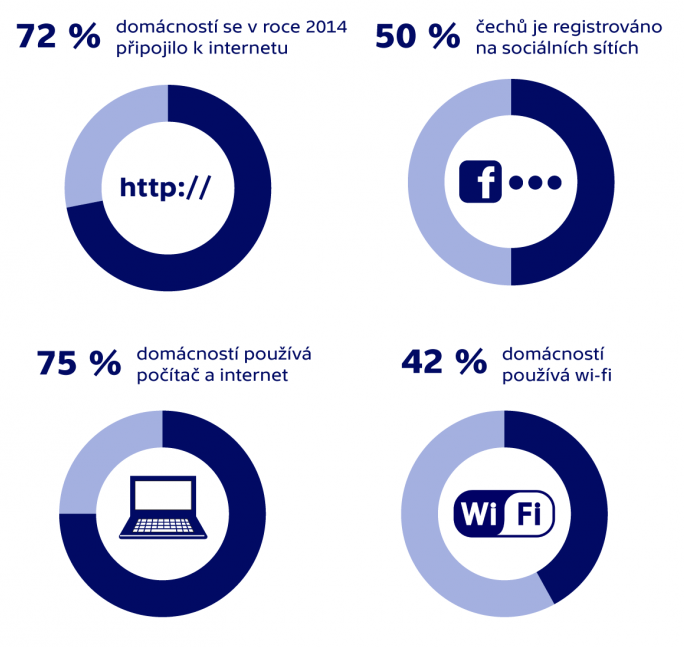 O lidech
Pro lidi
Tvořený lidmi
Internet
Sociální sítě
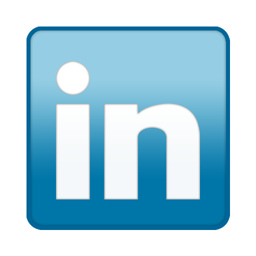 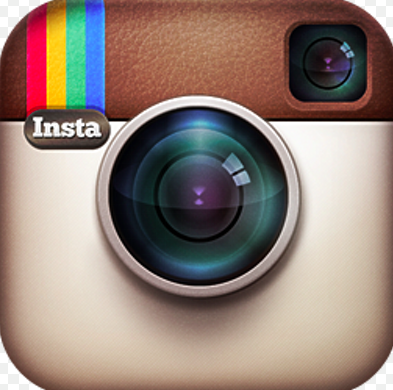 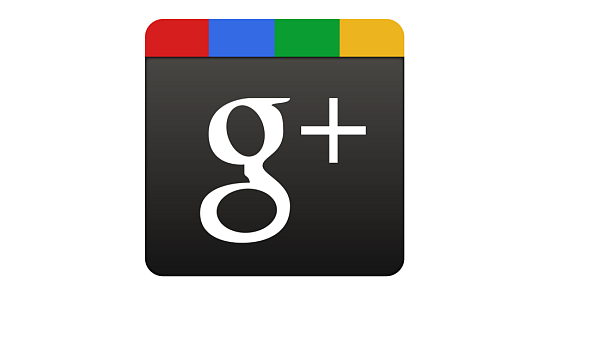 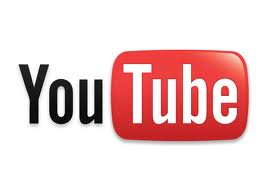 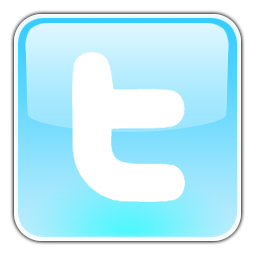 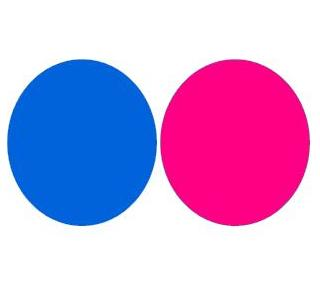 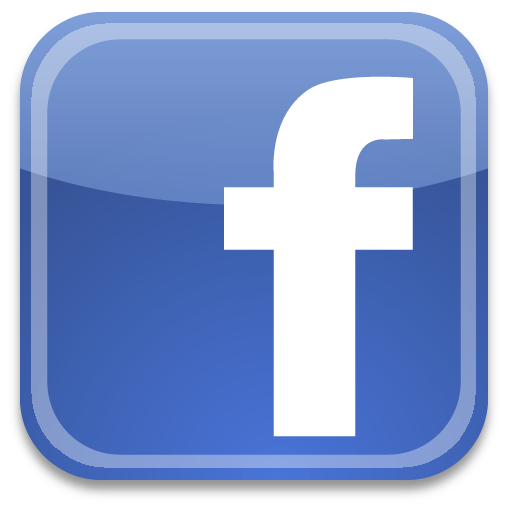 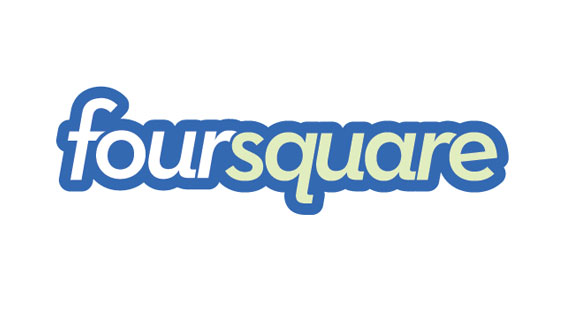 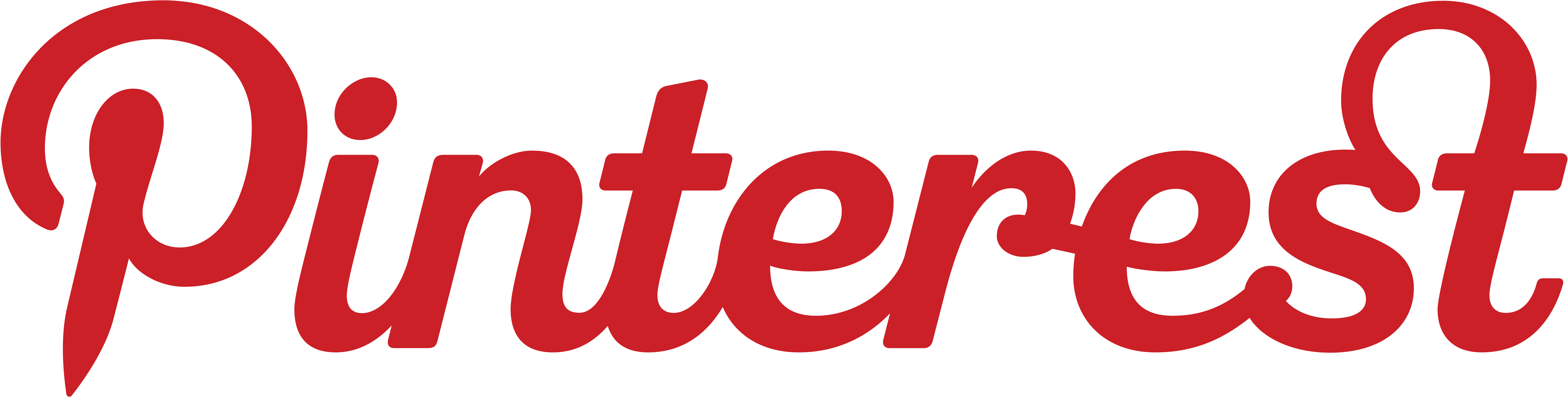 Budování vztahů, tvorba komunit
Péče o zákazníky
Ústup od masové jednosměrné komunikace
Interakce
Lidé chtějí sdílet zážitky, vyjádřit se, jsou zvědaví
Zobrazování příspěvků ze sociálních sítí v přirozeném vyhledávání
Důležitou součástí internetového marketingu
Sociální sítě
Facebook
Facebook je nástroj na budování loajálních fanoušků (zákazníků).


Zajímají se o aktuality, novinky. 


Ve chvíli, kdy budou potřebovat produkt, je pravděpodobnější, že nakoupí produkt u vás než u konkurence.
Jak na to?
Sociální sítě - Facebook
Sociální sítě - Facebook
Sociální sítě - Facebook
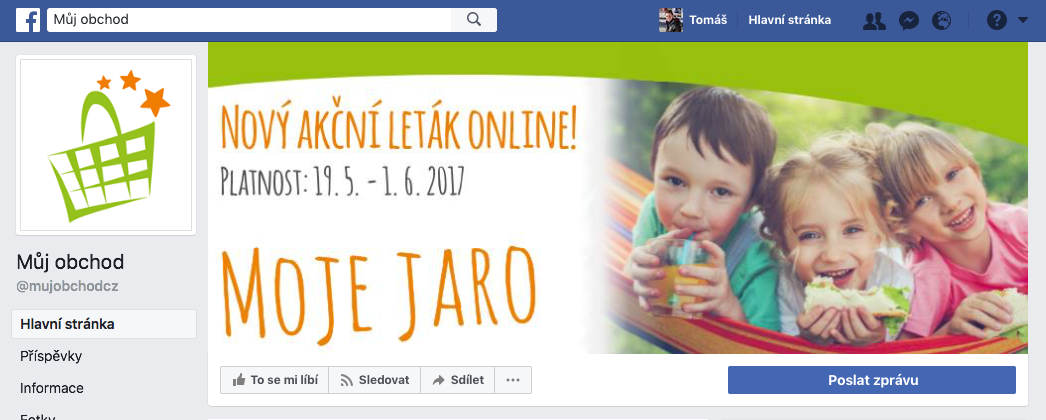 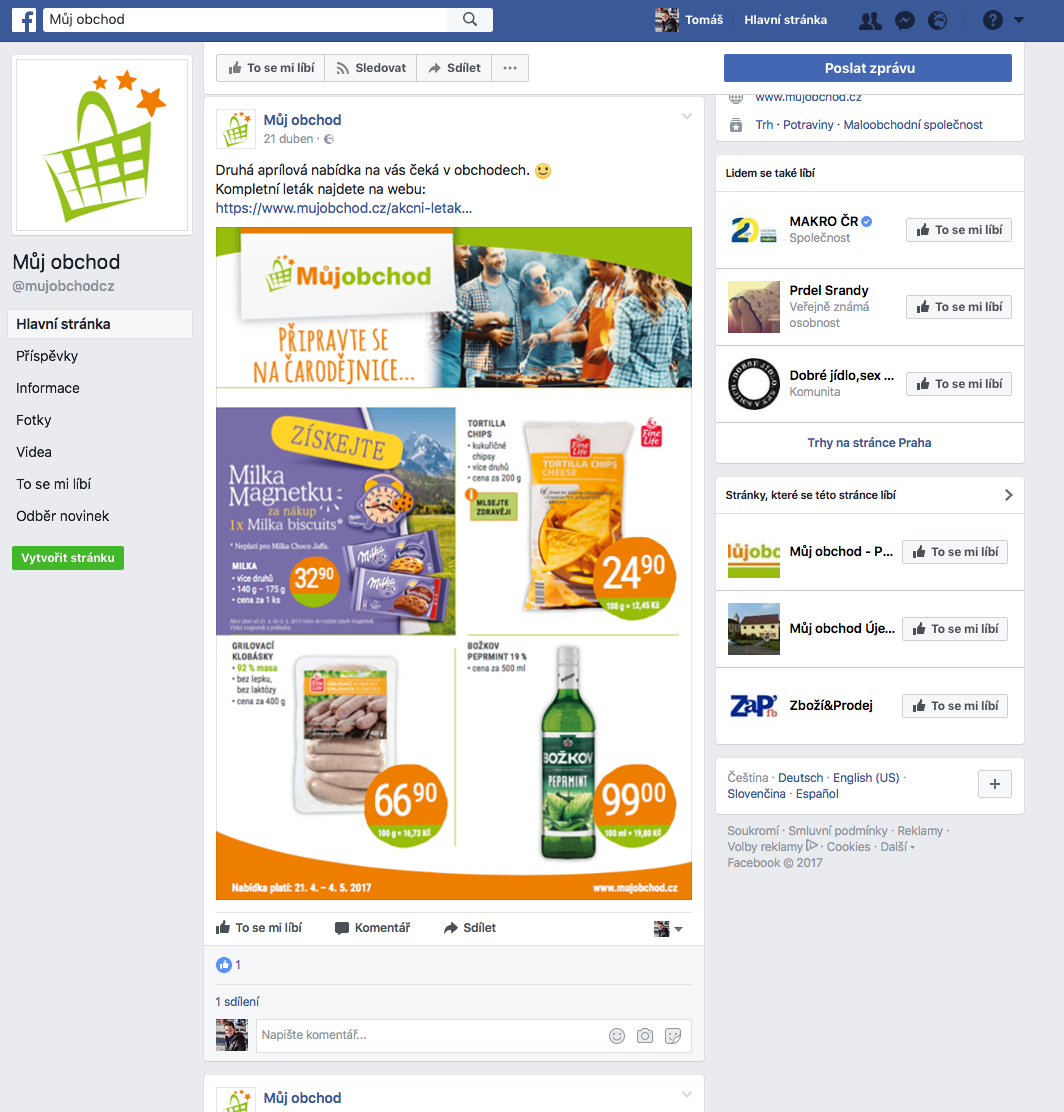 Sociální sítě - Facebook
Sociální sítě – Facebook (informace)
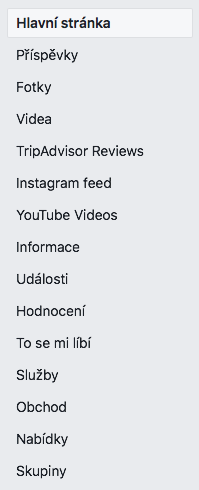 Sociální sítě – Facebook (fotky)
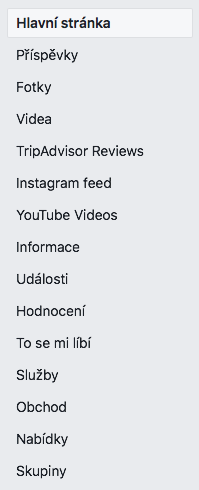 Sociální sítě - Facebook
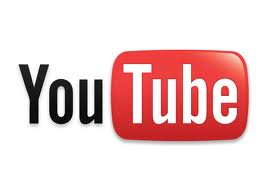 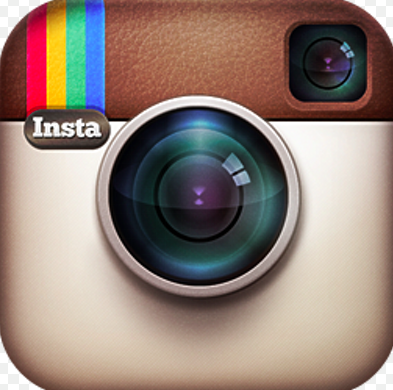 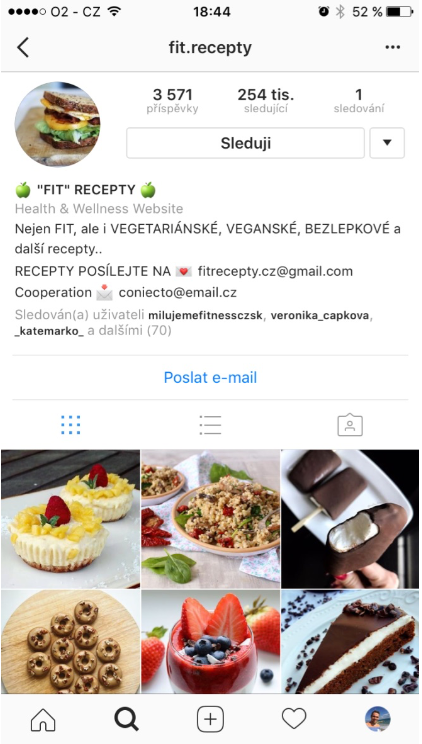 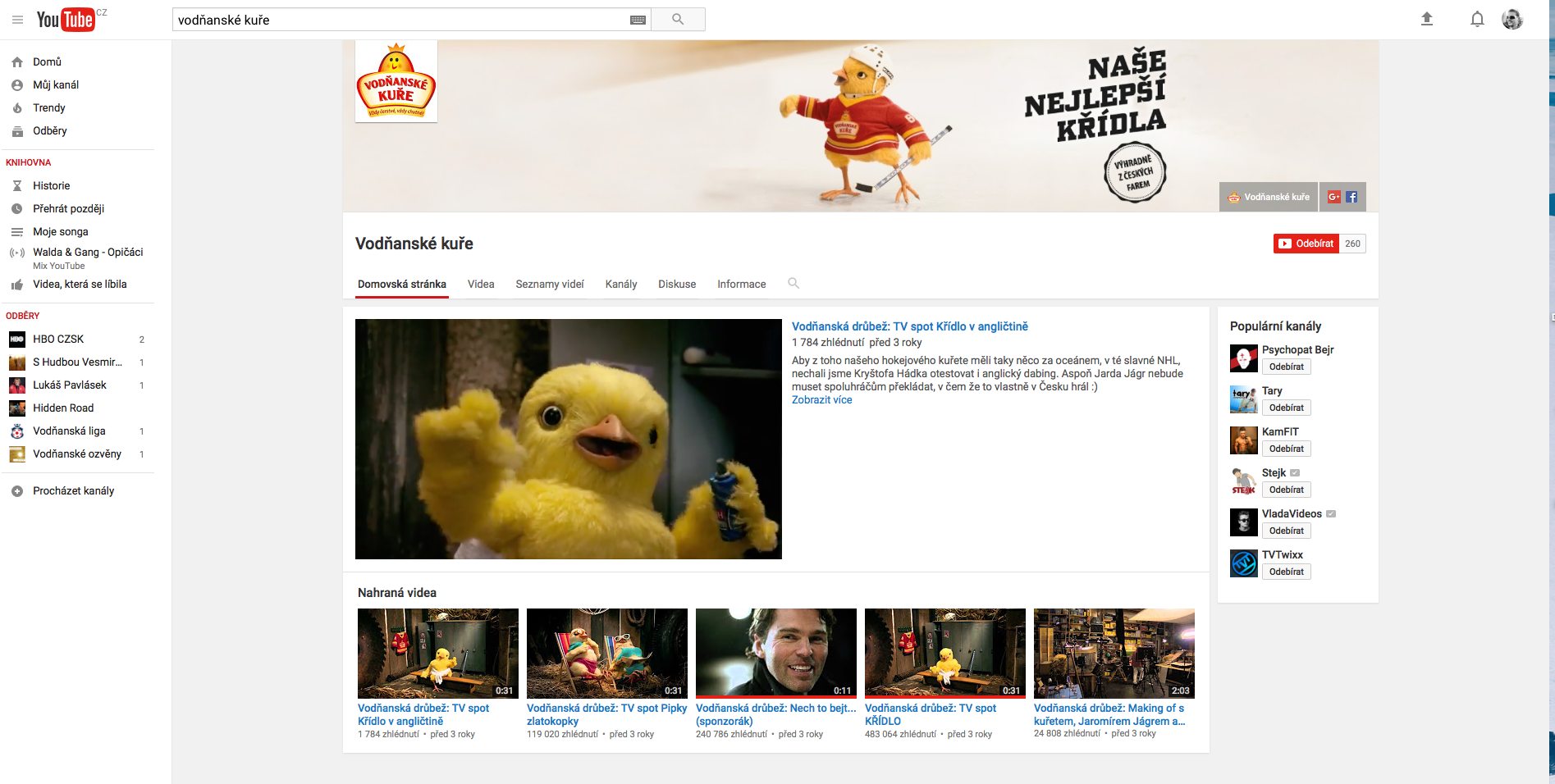 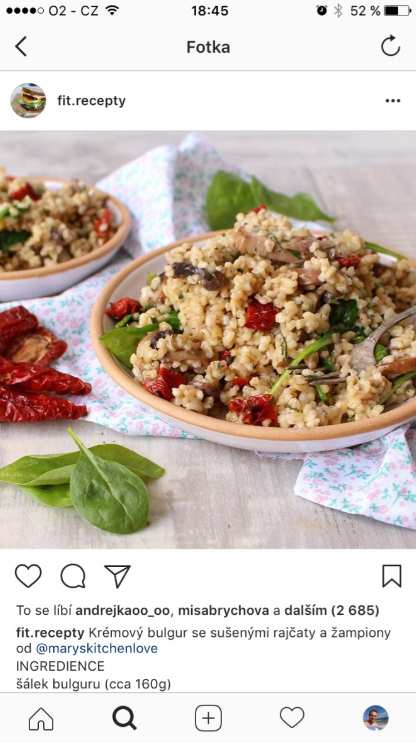 Sociální sítě – Facebook (nejsme v tom sami)
Sociální sítě – Facebook (propagace)
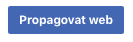 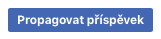 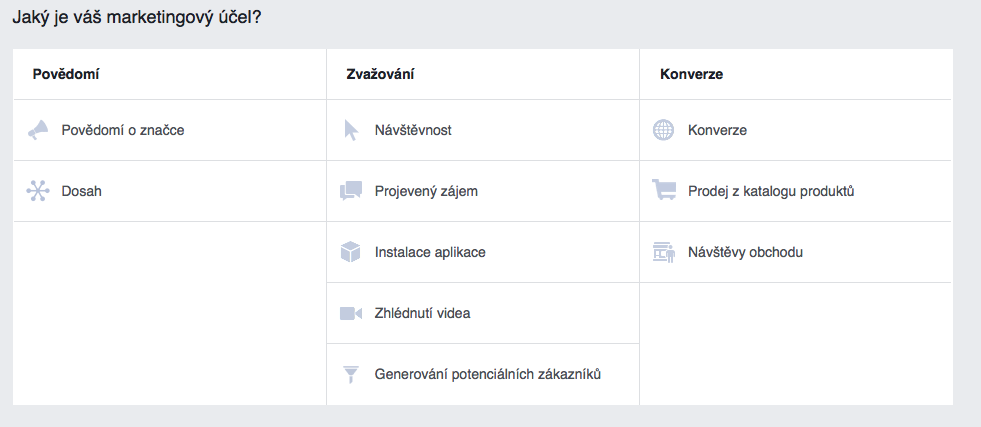 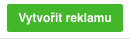 Sociální sítě – Facebook (propagace)
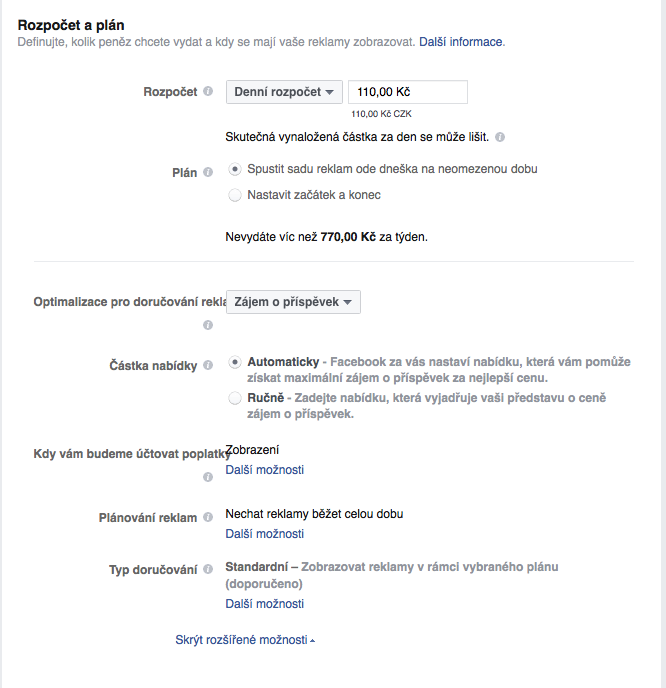 Sociální sítě – Facebook (za kolik)
= 280 Kč
Staňte se součástí internetu
Budujte svou značku online
Komunikujte se zákazníky
Propagujte
Prodávejte
Využití sociálních sítí pro propagaci regionálních potravin
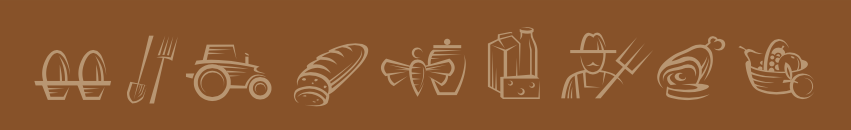 Děkuji Vám za pozornost.
Tomáš Petřík, DiS.